Name:
Class:
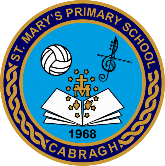 Key Stage 1
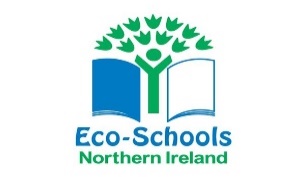 Healthy Eating Poster
Key Stage 2
Name:
Class:
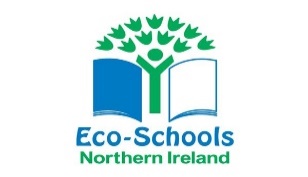 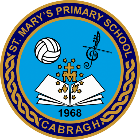 Healthy Eating Poster